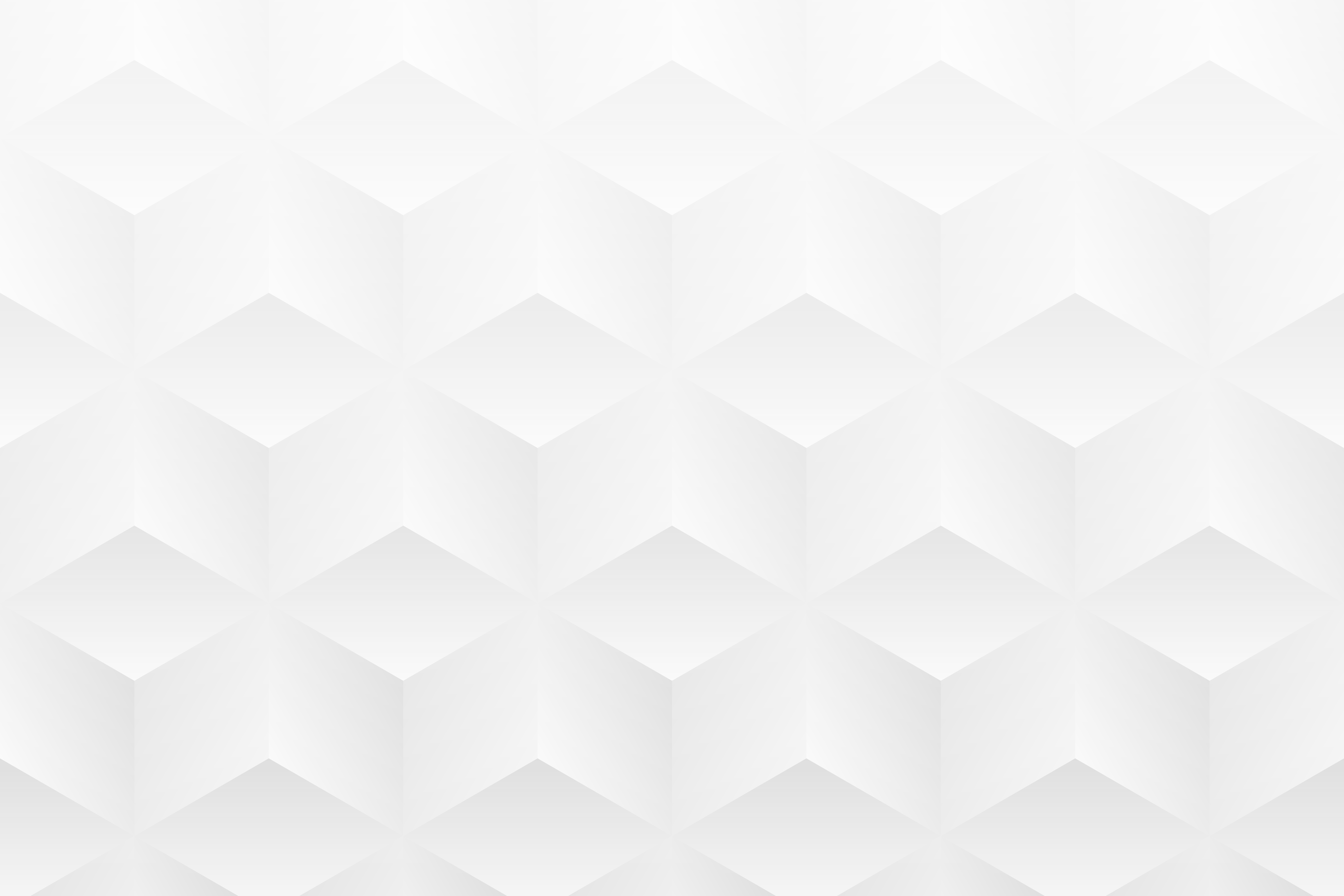 Change Management Project Roadmap Template Example
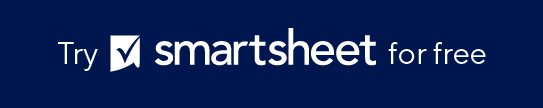 PROJECT ALPHA
PROJECT DELIVERABLE
Deliverable: Stakeholder Engagement and Training Program

Description: This deliverable ensures that the team effectively involves and trains all relevant parties in the change process. It includes stakeholder identification and analysis, engagement strategy, training curriculum, implementation schedule, and evaluation metrics.
SCOPE STATEMENT
This project will engage stakeholders and provide comprehensive training programs to facilitate a smooth transition to new digital operations.
Change Management Project Roadmap Example
MILESTONES
10/22:  Training Completed
TODAY
09/19:  Project Review
05/08:  Training Curriculum
02/20: Stakeholder Analysis
10/23:  Review Session
01/16:
Kickoff
05/05: Training Needs Assessment
07/11:  Pilot Training Evaluation
08/28:  Full-Scale Training
12/19:  Closure Report
TASKS
PHASE 1:  Planning  / Preparation
PHASE 2:  Design / Development
PHASE 3:  Implementation / Execution
PHASE 4:  Evaluation / Closure
Assemble project team
Meet with stakeholders to introduce the project and gather input
Tailor training modules to different stakeholder groups
Determine the skills and knowledge gaps that training must address
Host engagement sessions
Test training session effectiveness and make needed adjustments
Rollout training across the organization
Assess overall impact and lessons learned
Evaluate progress and gather feedback
Detail project outcomes and engagement